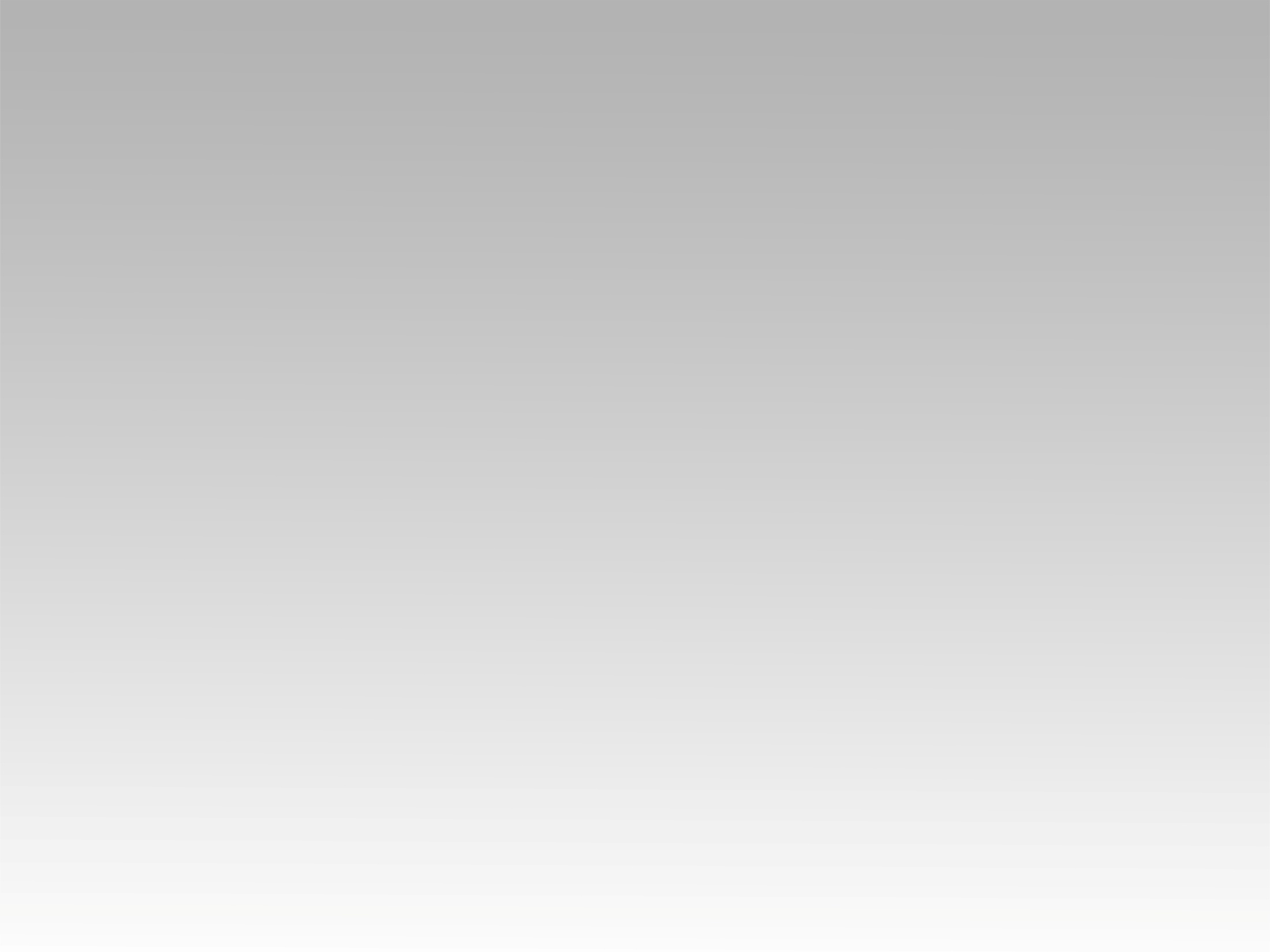 ترنيمة 
لتجعل وجهك أمامي
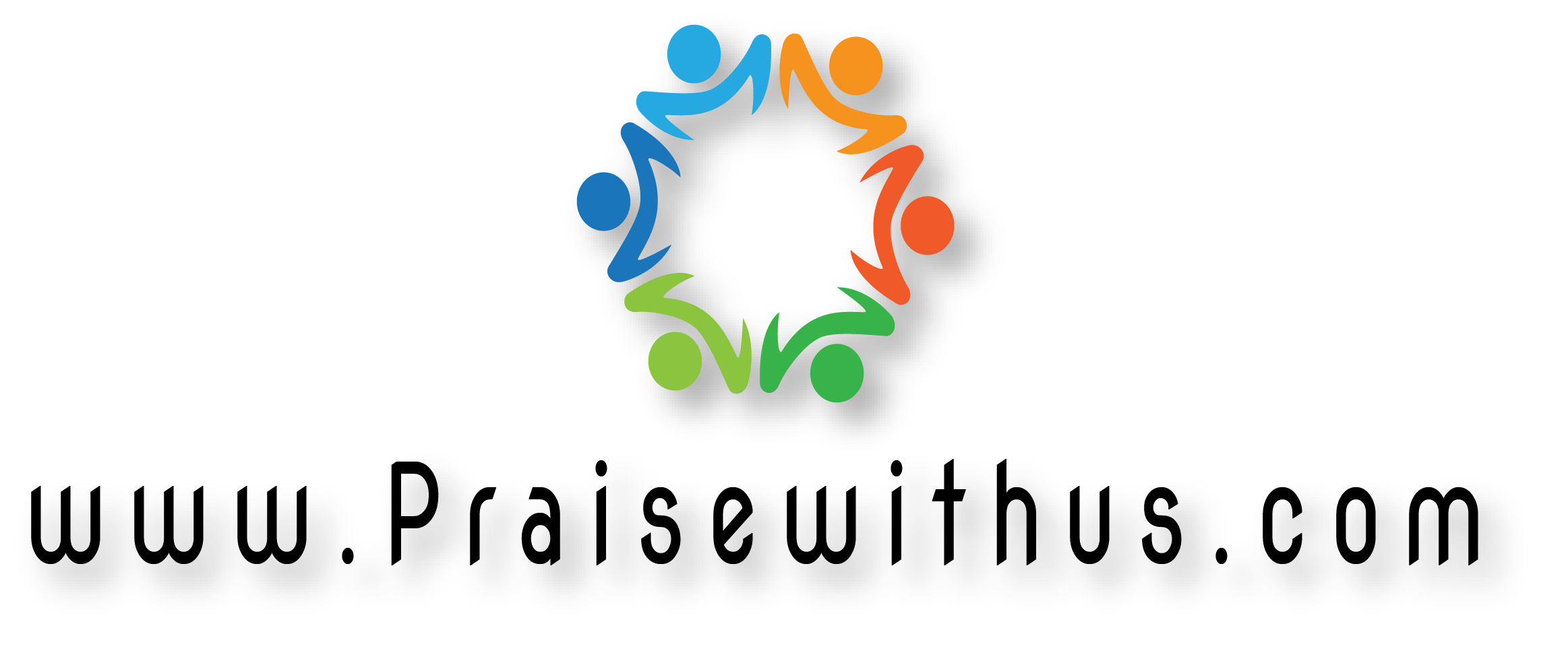 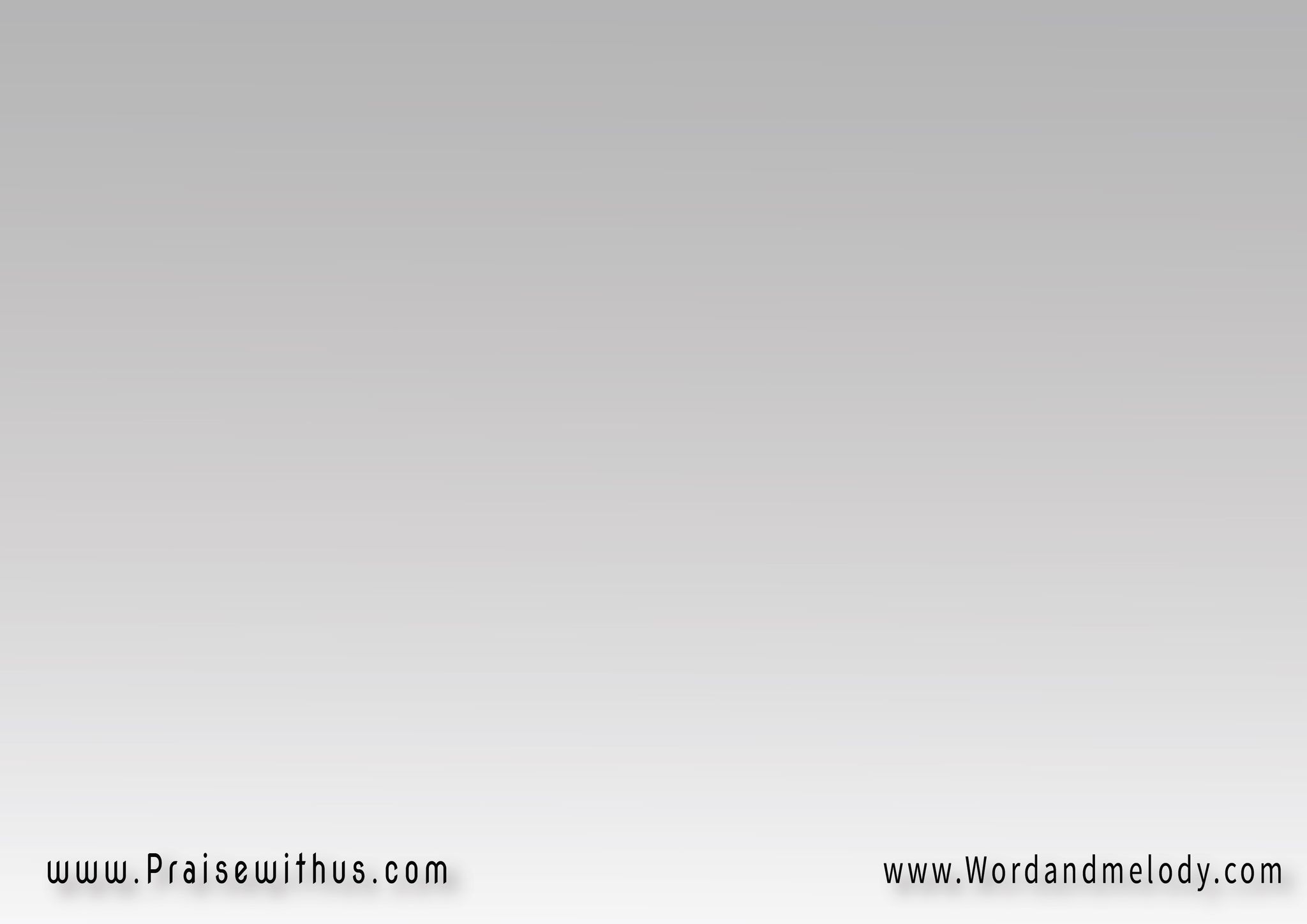 (لتجعل وجهك أمامي دائماً
هذه صلاتي عمقها يا ربي
لن أعطي غيرك أن يملك قلبي
أبقى مدى عمري مكرساً لك)٢
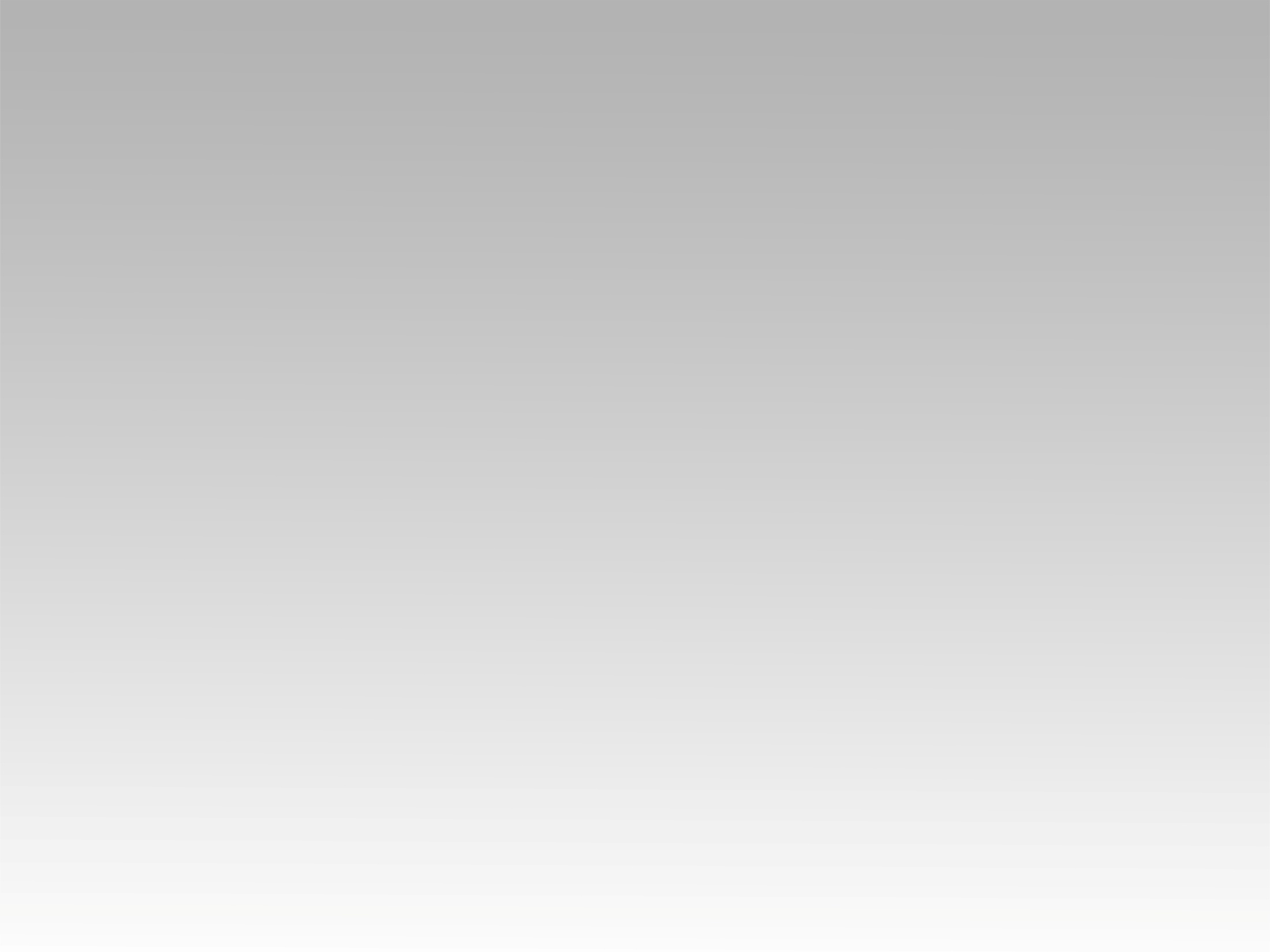 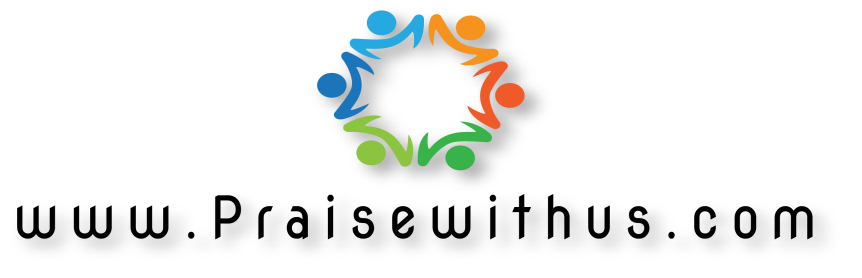